NavigatingTitle IX: A Guide for Faculty
Your Role in Ensuring Equity and Safety on Campus
Presented by Debra Greene Executive Director/Title IX Coordinator
[Speaker Notes: • Welcome to Navigating Title IX: A Guide for Faculty. Your Role in ensuring Equity and Safety on Campus! This training will assist you in navigating Title IX regulations, new updates for 2024, and your responsibilities  as faculty in continuing to provide the supports needed to ensure equity and safety on campus .

• The goal for this session is to make this topic approachable and leave you with actionable takeaways.]
Title IX  |  Access, Equity, & Safety
Overview of Title IX
Title IX (1972) is a federal law that prohibits sex discrimination in education programs and activities that receive federal funding.

Guarantees equal access to educational opportunities, regardless of sex or gender identity.

Requires institutions to provide a safe learning environment, free from sexual harassment, discrimination, and retaliation.

Applies to all areas of education: athletics, admissions, and more.
[Speaker Notes: When many people hear about Title IX, they immediately think about athletics and sports. However, Title IX is more than sports; it’s a foundational law ensuring fairness and safety for everyone on the CSM campus. This federal law prohibits sex discrimination in educational programs and activities that receive federal funding and guarantees equal access to opportunities regardless of sex and gender identity. Institutions are required to provide a safe learning environment free from discrimination and retaliation and we will discuss these concepts in more detail as we go further into this presentation.]
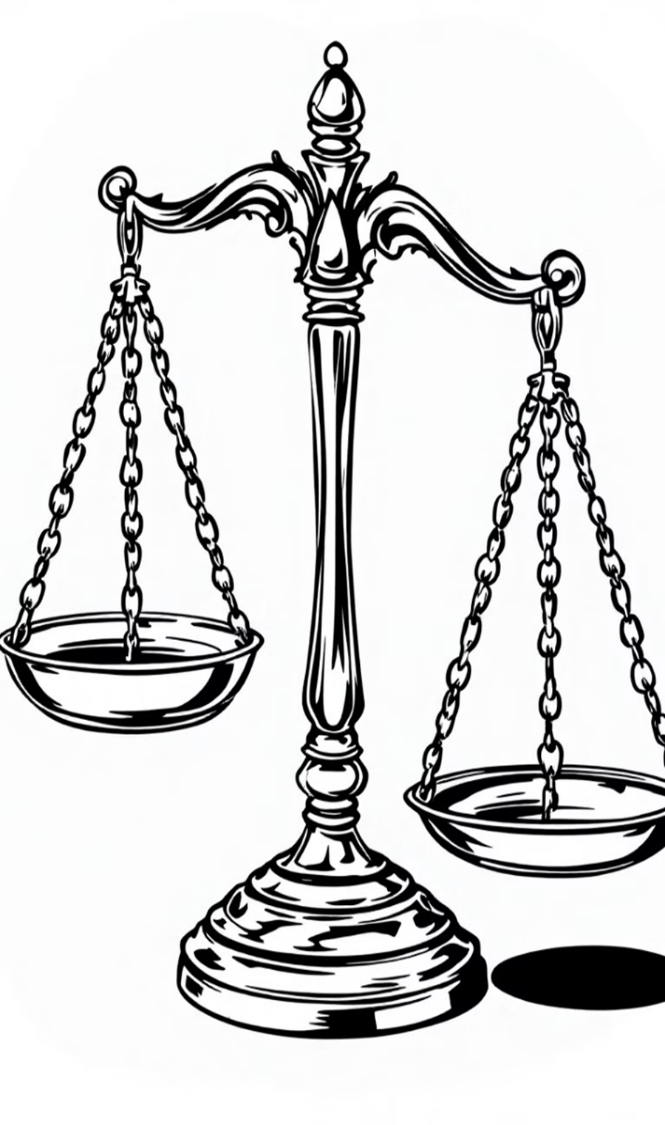 Title IX  |  Inclusion, Equity, & Safety
Why is Title IX Important?
Promotes a safe, inclusive, and equitable campus.

Protects against harassment, discrimination, and retaliation for all members of the college community.

Upholds institutional integrity and federal compliance.
[Speaker Notes: So why is Title IX important? At its core, Title IX ensures every student can thrive in their educational environment and programs without fear of bias or harm as it pertains to their sex or gender identity.

As I mentioned on the last slide, the same expectations are in place, not just for students, but for all members of the college community. When faculty and staff work together to uphold the tenets of Title IX, it makes for a safe and inclusive campus environment.]
Promoting an Inclusive Campus Culture
Education & Prevention:  Regular training and workshops on Title IX. 


Partnerships: Collaborating with faculty and staff, student groups and campus organizations to foster a culture of respect.
 

Accountability: Enforcing strict policies and consequences for any Title IX violations or discrimination.
[Speaker Notes: The idea of promoting an inclusive campus culture includes all of us! The Title IX office responsibilities are:
 to PROMOTE an inclusive campus environment by enacting policies; making sure that regular training is completed with faculty, staff and students; 
Carry out investigations for Title Ix and other discrimination violations]
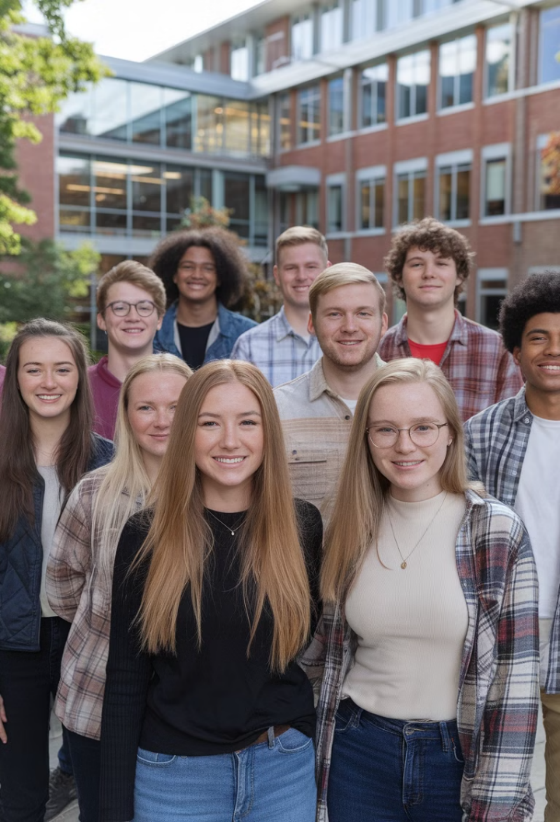 Definition of Sexual Harassment Under Title IX
Hostile Environment
Unwelcome Conduct
2
1
Any unwelcome sexual advance, request for sexual favors, or other verbal, nonverbal, or physical conduct of a sexual nature.
When such conduct is so severe, pervasive, or objectively offensive that it effectively denies or limits a person's ability to participate in or benefit from the educational program.
Quid Pro Quo
Retaliation
4
3
When a person in a position of power offers or threatens to take action based on a person's acceptance or rejection of sexual advances.
Taking action against someone who complains about sexual harassment
or participates in the investigation.
[Speaker Notes: So the definition of what actions constitute sexual harassment under Title IX fits under 3 broad categories to also include retaliation. The first criteria is unwelcome conduct which includes unwanted behaviors and requests of a sexual nature, the second criteria is creating a hostile environment, meaning when behaviors are so severe and objectively offensive that it interferes with a person’s ability to participate in their educational program. The third criteria, which I think most folk have heard of is Quid Pro Quo, meaning when a person with power over another request sexual favors in exchange for something-like a promotion or a better grade. One of the protections in the law  from protects folk from retaliation when they have complained of sexual harassment-we will look at retaliation separately later in this presentation.

Please also note that Sexual harassment includes discrimination on the basis of:
 Sex Stereotypes
 Sex Characteristics 
 Pregnancy or Related Conditions
 Sexual Orientation and
 Gender Identity

Refer to the slide to read the definitions and discuss how the Title IX office determines if a case falls under Title IX based on the aforementioned factors]
Title IX  |  Retaliation
Retaliation Protections
Title IX prohibits retaliation against anyone involved in a report or investigation.
Examples of retaliation:

Negative grading or reviews.

Harassment or ostracism.

Faculty must support those who report or participate in investigations.
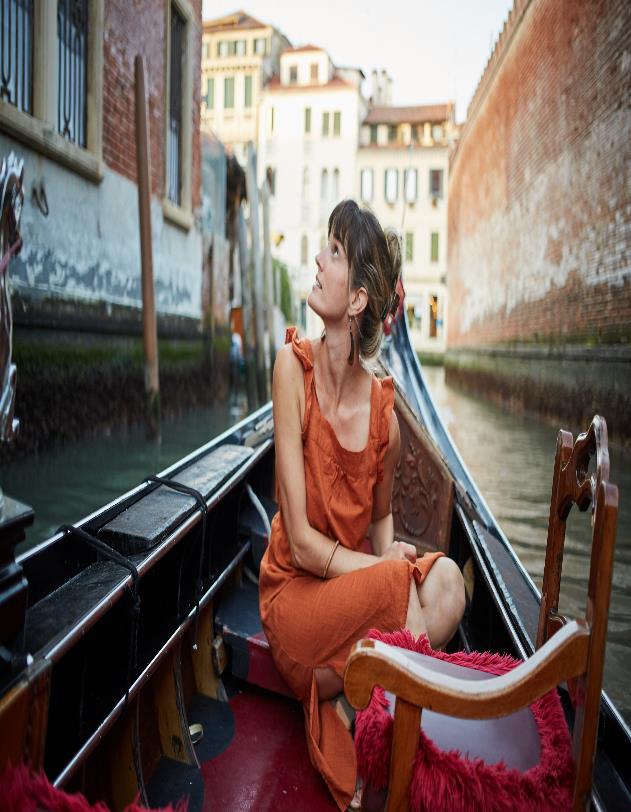 [Speaker Notes: As discussed on the previous slide, title IX prohibits retaliation against a person involved in reporting or serving in an investigation. Retaliation creates a disturbing effect on reporting and oftentimes prevent victims from coming forward. Some examples would be harassing the complainant, isolating the complainant or respondent, etc. I forgot to mention earlier that the protections are in place for all parties in  an investigation, not just the person with the complaint.
• Your role as faculty is to create a safe environment for all parties involved.]
Sexual Harassment
intimidation

dating or domestic violence

stalking

sexual assault

non-consensual sexual contact or intercourse

exploitation
[Speaker Notes: Sexual harassment also includes violence or sexual violence. Some examples are:
 Sexual Assault
Non-consensual sexual contact or intercourse
 Dating and domestic Violence
 Intimidation, which is an implied threat, which can intersect with retaliation
 Stalking and exploitation
Exploitation refers to situations where one person takes sexual advantage of another without their consent-ie person is incapacitated, prostitution, videotaping acts, etc. for their own benefit or advantage.]
Title IX and Technology
Title IX protections also apply to online spaces:
Discrimination on social media

Harassment in virtual classes or email

Faculty must address and report issues in online learning environments
[Speaker Notes: • Now that remote and digital learning is a large part of the fabric in education, remember that online misconduct falls under Title IX, too.
• We want folk to Report virtual issues just as you would in-person incidents.]
Faculty’s Role in Prevention
• Model inclusive behavior in the classroom.

• Address inappropriate comments or actions promptly.

• Create safe spaces for discussions on sensitive topics.
[Speaker Notes: AT the core of the Title IX legislation is for institutions to prevent, remedy and stop discrimination from occurring via creating an inclusive environment
For faculty, prevention is about setting the tone in your classroom and fostering respect. So for example, if there are inappropriate comments or things that are happening in the classroom, to address those things immediately. Create those safe spaces so that incidents don’t have to escalate to a title ix case.
• A proactive approach reduces incidents and encourages trust.]
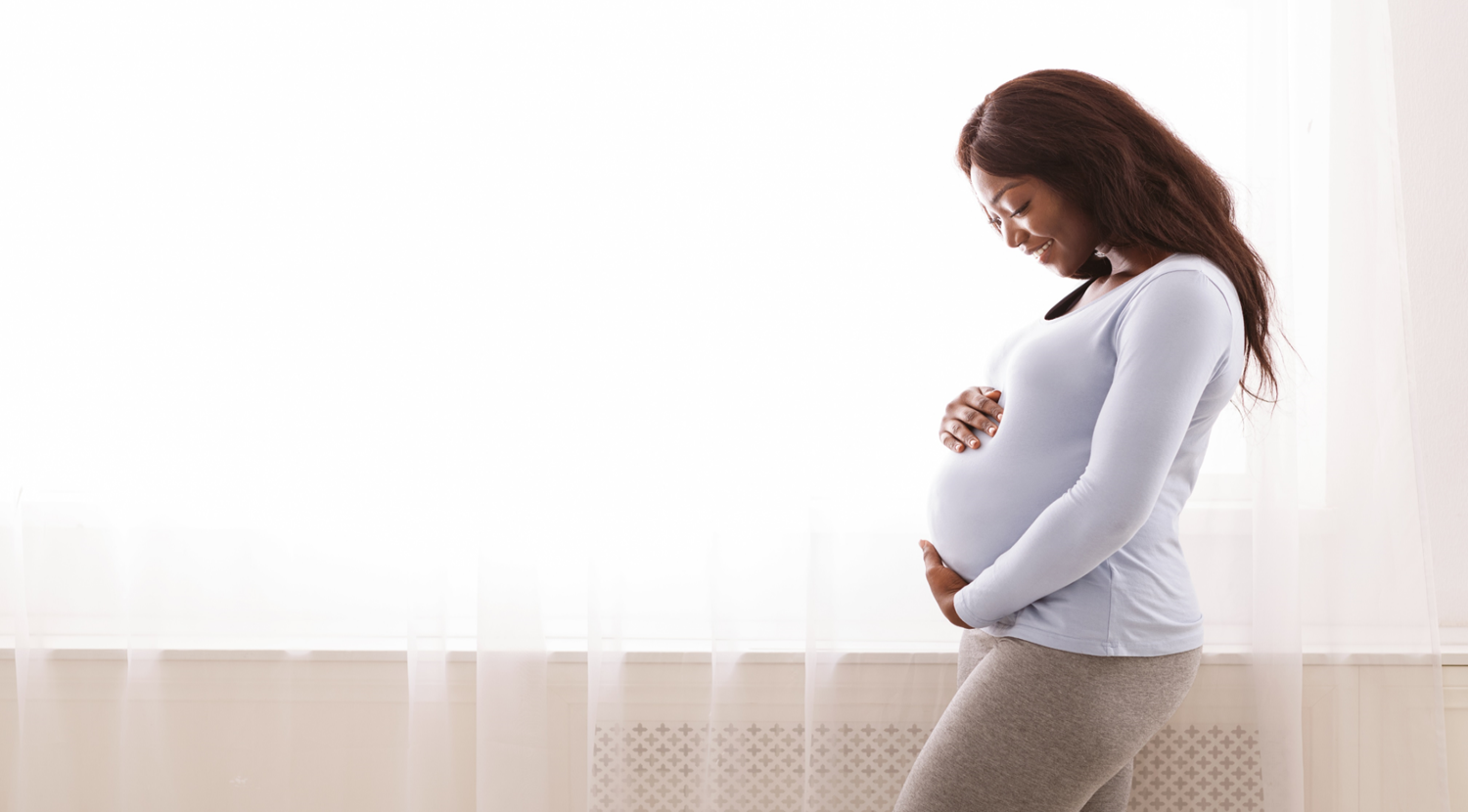 Title IX 2024 Expanded Protections
Pregnant and Parenting Students
[Speaker Notes: In August of 2024, Title IX added Expanded Protections for Pregnant and Parenting Students The next few slides will cover these protections in further detail]
Pregnant and Parenting Students continued
[Speaker Notes: • I know that this slide font is small, but this slide highlights a summary of the changes from the old to new regulations on pregnancy protections which include updates on:
not requiring medical documentation for reasonable modifications when the need is clearly evident (as in you can see that the person is pregnant or they have disclosed that they are pregnant)
Requiring college’s to have lactation spaces (that are not a bathroom)
Medical clearances should not be requested unless clearances are mandatory for all students
Requiring faculty and Staff to refer students to the Title IX coordinator for information on their rights and protections]
Expanded Protections
Pregnant and Parenting Students
Title IX protects students from discrimination based on pregnancy, childbirth, and related conditions.
Faculty must provide reasonable adjustments, such as excused absences for medical appointments and extended deadlines.
Ensure that pregnant and parenting students are not penalized academically and have access to necessary resources.
[Speaker Notes: • These protections existed broadly in the 2020 regulations, but the 2024 updates provide more specificity to the protections for pregnant and parenting students.
• Ensuring these rights helps students stay engaged and succeed academically
As mentioned in the previous slide, If a student discloses pregnancy, they should be referred to the Title IX office to discuss and access protections if they choose
CSM is Responsible for creating Lactation Spaces: We all must ensure access to designated spaces for nursing students and employees. We are in the process of updating the Title IX  website to show the locations of lactation spaces]
Expanded Protections
Pregnant and Parenting Students continued
Faculty Considerations

Proactive Communication: Include Title IX policies and available accommodations in syllabi.

Responding to Disclosures: Understand procedures for reporting gender discrimination, harassment, or assault.

Supportive Environment: Foster a classroom culture of respect, inclusivity, and equity.
[Speaker Notes: This slide provides some faculty considerations to think about inside and outside of the classroom to aid in creating an inclusive environment.	
Protections extend to both pregnant and parenting students, including fathers or partners.
Therefore, Providing Flexibility for parenting responsibilities, such as attending medical appointments or caring for a sick child should also be noted.]
Title IX 2024 Expanded Protections
Gender Identity
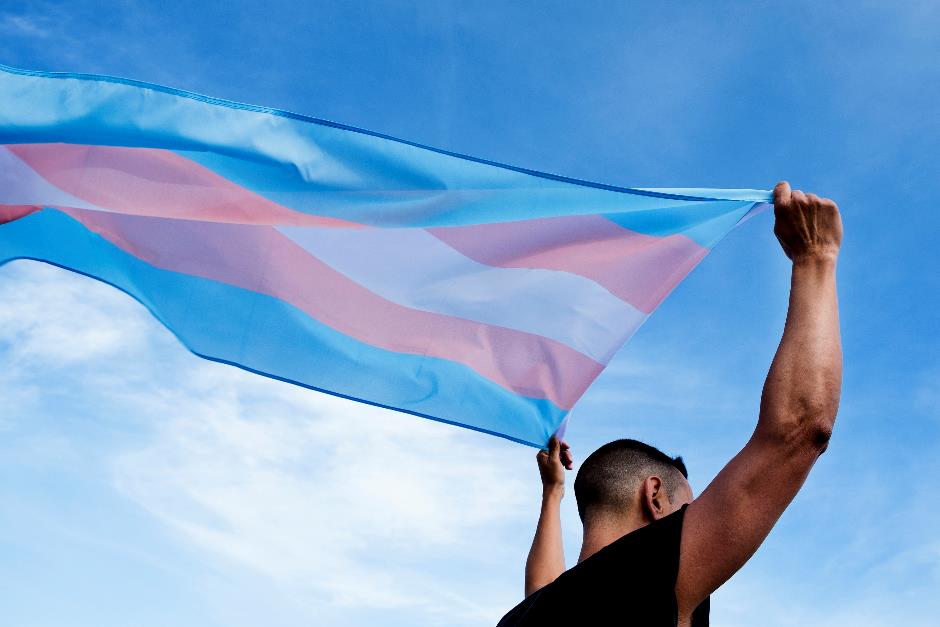 [Speaker Notes: Similar to expanded protections for pregnant and parenting students, Title IX  legislation enacted Expanded protections for sexual orientation and gender identity in August 2024
The next few slides will discuss these expanded protections in further detail]
Expanded Protections Under Title IX
Sexual Discrimination/harassment protections are expanded to include:

Sex Stereotypes
Sex Characteristics
Pregnancy or Related Conditions
Sexual Orientation
Gender Identity (transgender and non-binary students)
[Speaker Notes: Any form of gender-based harassment, discrimination, or bias is prohibited.

CSM has procedures that allow students to add a chosen name and pronouns so that it shows up on faculty rosters 

In the classroom, one way to demonstrate inclusive practices is by addressing students by their chosen names and pronouns. 

Support for Transgender and Nonbinary Students-my office is the process of updating locations related to gender neutral restrooms across campus.]
Expanded Protections Under Title IX continued
Inclusive Practices: Faculty should address students by their chosen names and pronouns.

Non-Discrimination: Any form of gender-based harassment or bias is prohibited.

Support for Transgender and Nonbinary Students: Awareness of rights related to bathroom and facility usage aligned with gender identity.
[Speaker Notes: • These updates emphasize equity and inclusivity.
• And remembering that Ensuring these rights helps students stay engaged and succeed academically]
Faculty Responsibilities
Faculty members have a legal obligation to report any 
instance of sexual misconduct that comes to their attention
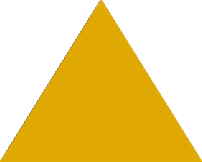 Reporting to Title IX Coordinator
Faculty must report all incidents to the designated Title IX
 coordinator.
1
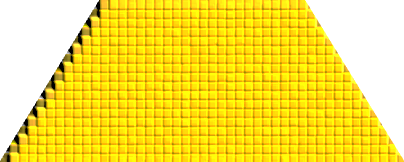 Documenting the Incident
2
Faculty should document the details of the incident as 
accurately as possible.
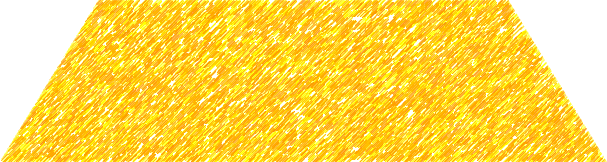 Maintaining Confidentiality
3
Faculty must maintain confidentiality to protect the privacy of all parties.
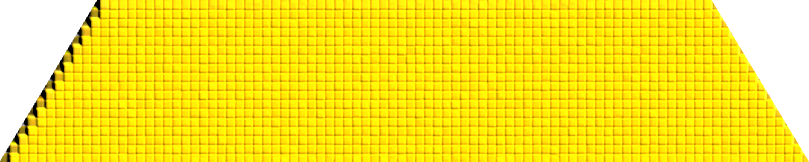 Providing Support
4
Faculty may provide support and resources to those who have been impacted by sexual misconduct.
[Speaker Notes: • What are the faculty responsibilities when it comes to title IX? Faculty members have a legal obligation to report any instance of sexual misconduct that comes to their attention-we are all considered responsible employees or mandatory reporters
Your responsibility is to be the first point of contact and connect students with the right resources.
• The Title IX office handles investigations and resolutions.
The first step would be to report an incident to the Title IX coordinator, document the incident using our reporting system-called Maxient, which will guide you through the documentation steps, maintaining confidentiality to the extent that you possibly can. Therefore, you must inform the student that you are a mandatory reporter and let them know that the incident can not be between just the two parties. At this point, you can also encourage them to file their own report and providing support via referral to campus resources.]
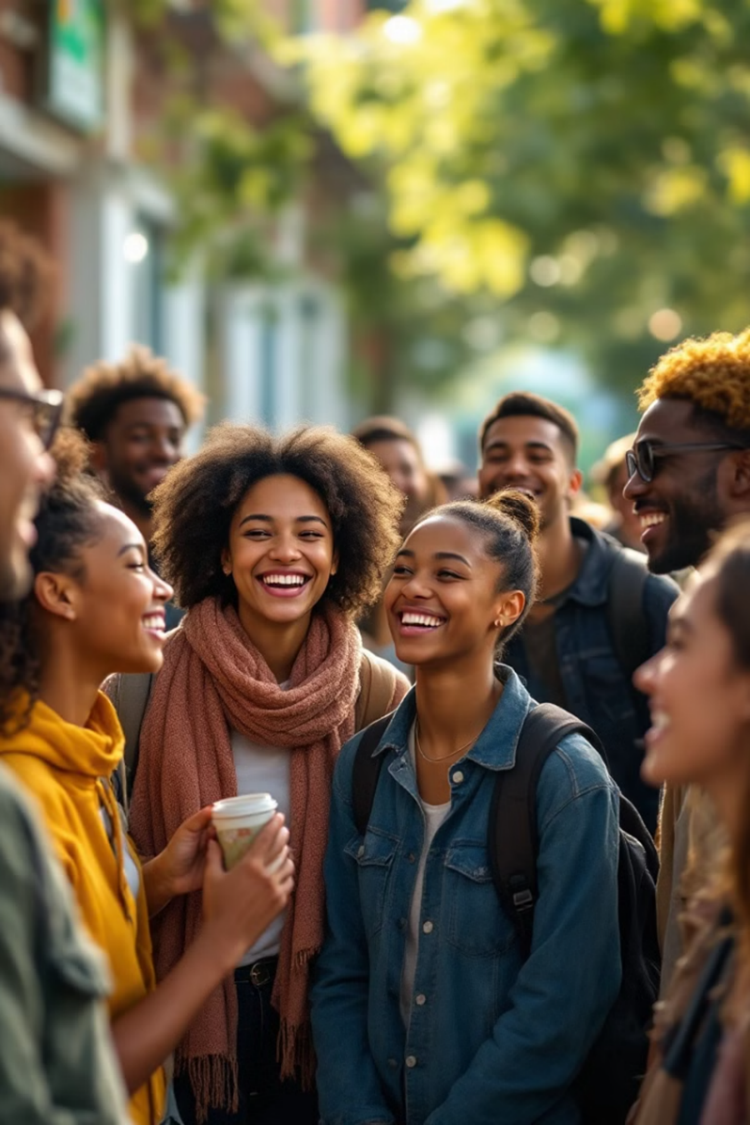 Title IX  |  True or False
True or False?
Question: “Title IX only applies to athletics.”
Fact: Title IX applies to all aspects of education, from classrooms to dorms.

Question: “Title IX only protects students.”
Fact: Title IX protects faculty and staff as well.

Question: “Faculty should investigate Title IX concerns themselves.”
Fact: Faculty are mandatory reporters, not investigators.
[Speaker Notes: • These misconceptions can lead to inaction or missteps.
• By addressing these myths, we can clarify your role and reduce confusion.]
Tips for Responding to Student Disclosures of Sexual Misconduct
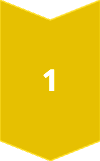 Listen Carefully
Create a safe and supportive environment.
Be patient and nonjudgmental.
Do not interrupt or minimize the student's experience.
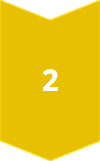 Believe the Survivor
Avoid asking leading questions.
Focus on understanding the student's experience
and providing support.
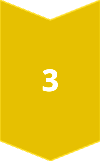 Respect Confidentiality
Explain your mandatory reporting obligations and 
reassure the student about the confidentiality of the process.
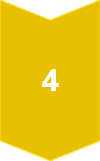 Offer Resources
Connect the student to campus resources, such as counseling services.
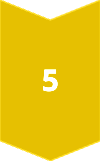 Report the Incident
Report the disclosure to the designated Title IX coordinator 
or other appropriate authority.
[Speaker Notes: This slide provides some tips for responding to student disclosures
1st listen carefully and create a sense of rapport and try to listen without interruption; believe the individual and try to validate their experience; respect confidentiality, and offer resources as we discussed earlier.

Overall, remember to Acknowledge their courage in coming forward and Focus on empathy and connecting them to help. Additionally, don’t feel that you have to solve the issue yourself]
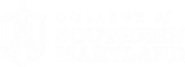 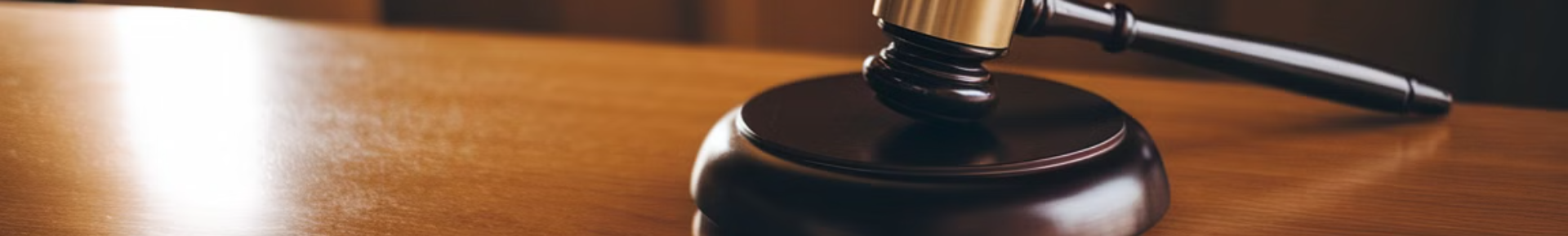 Title IX Grievance Process
Filing a Complaint
1
Faculty, staff & students can file a formal complaint alleging a violation of Title IX.
Investigation Process
2
The complaint outlines the alleged misconduct, and the respondent involved.
The Title IX coordinator oversees the investigation, which involves gathering evidence, interviewing witnesses, and reviewing documents.
Resolution
3
After the investigation, the coordinator determines whether a violation occurred.
The investigation is conducted fairly and impartially, considering both sides.
If a violation is found, sanctions may be imposed on the respondent.
[Speaker Notes: This slide provides basic information on the grievance process  and what happens after a complaint is filed through the maxient system> I would be the person to start an investigation utilizing trained faculty and staff to interview witnesses and considering any documentation. When the investigation is complete, there will be a decision on whether a violation occurred or did not occur.]
Supportive Measures for Complainants and Respondents
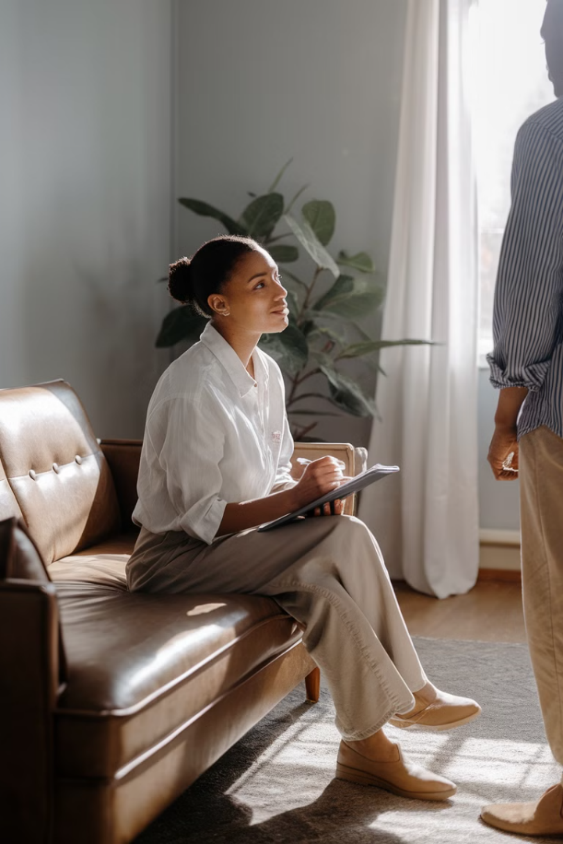 Academic Adjustments
Counseling and Support
Provide flexibility in deadlines or class schedules to accommodate potential difficulties related to the complaint or the investigation.
Offer access to mental health professionals who can provide confidential counseling and support to help individuals cope with the emotional and psychological impact of the situation.
Safety Measures
Academic Support
Implement safety measures, such as no-contact orders or changes to class schedules, to protect the well-being of all parties involved.
Offer support services to help individuals maintain their academic performance, such as tutoring, study groups, or academic advising.
[Speaker Notes: Here are just some supportive measures that can be provided to complainants-the person making the complaint, and respondents, the person being accused. In concert with the Title IX office, we may provide folk with academic adjustments like flexibility with deadlines, maybe moving someone to remote learning, referring to counseling and support services so that academic performance can be maintained or security measures like no contact orders or changes to class schedules to maintain safety for all involved parties.]
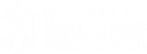 Scenarios for discussion
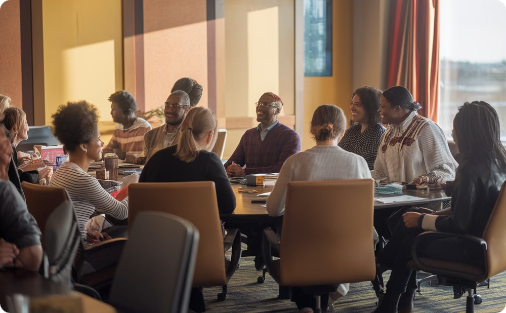 Scenario 1: A student says they feel uncomfortable due to repeated comments from a peer.

What do you do?
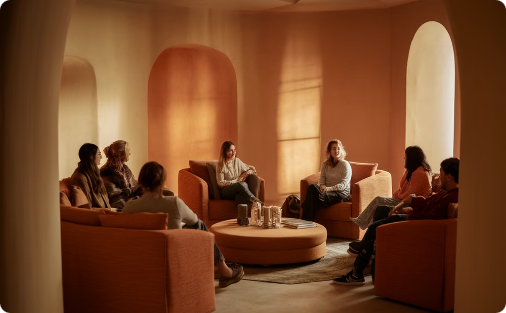 Scenario 2: A student discloses they were harassed by someone in another class.

How do you respond?
[Speaker Notes: • These scenarios are common and help us think through real-life applications of Title IX policies.
• Let’s discuss how to handle these effectively.]
Final Reminders
• You are not alone—use your campus Title IX office.

• Foster an inclusive and respectful learning environment.

• Listen, report, and provide resources

• Keep documentation factual and clear.
[Speaker Notes: • In closing, please remember that you are a crucial part of making our campus safe and equitable. You are not alone in this journey, so please use your Title IX office as a resource.
• I want to thank you for your commitment to this responsibility!]